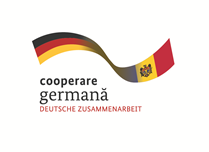 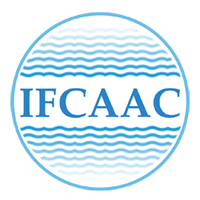 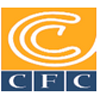 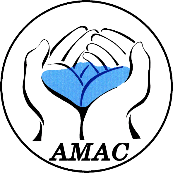 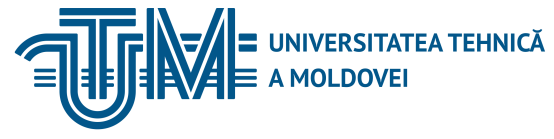 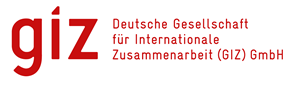 Curs de instruire pentru angajații operatorilor „Apă-Canal”Modulul:  Acte legislative și normative în domeniul alimentării cu apă și de canalizareSesiunea: Cadrul legal cu referire la  controlul de stat privind protecția mediului în domeniul de alimentare cu apă şi de canalizareInspectoratul pentru Protecția Mediului06 octombrie 2021
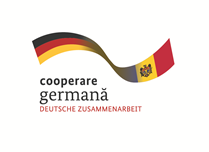 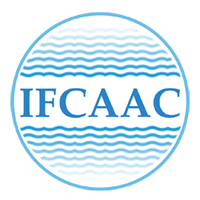 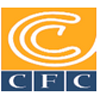 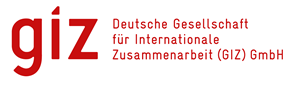 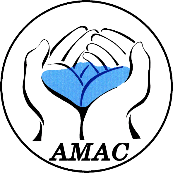 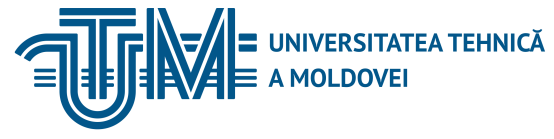 Horărîrea de Guvern nr. 554 din 13.06.2018 cu privire la organizarea și funcționarea Inspectoratului pentru Protecția Mediuluiu(https://www.legis.md/cautare/getResults?doc_id=119163&lang=ro)

Misiunea Inspectoratului este implementarea politicii statului în domeniul protecției mediului și utilizării raționale a resurselor naturale, exercitarea controlului și supravegherii de stat, prevenirea și contracararea încălcărilor în domeniile de competență, pentru a asigura un nivel înalt de supraveghere și protecţie mediului, a intereselor publice, siguranța ecologică a statului și altor valori ocrotite de legislație.
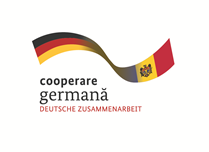 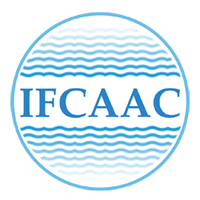 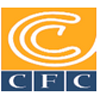 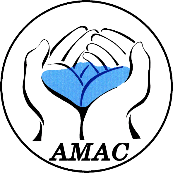 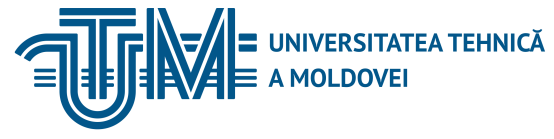 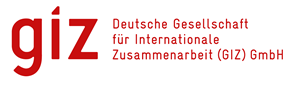 Inspectoratul realizează funcțiile stabilite de Regulament în următoarele domenii:
1) realizarea politicii de mediu;
2) protecția aerului atmosferic;
3) protecția resurselor acvatice;
4) protecția florei, faunei și ariilor naturale protejate; 
5) protecția solului și subsolului;
6) gestionarea deșeurilor și a substanțelor chimice;
7) utilizarea raționale a resurselor naturale;
8) activități planificate.
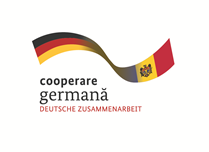 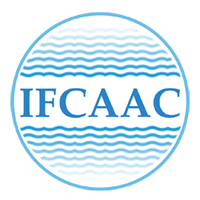 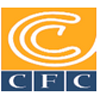 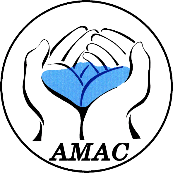 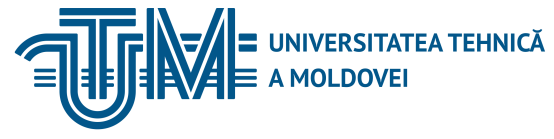 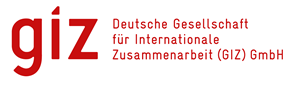 În conformitate cu domeniile stabilite, Inspectoratul are următoarele funcții de bază:
1) exercitarea controlului și supravegherii de stat asupra respectării actelor normative în domeniul protecţiei mediului și utilizării raționale a resurselor naturale la întreprinderi, instituții, organizații, cu orice tip de proprietate și formă juridică de organizare, de către autoritățile administrației publice centrale și locale, precum şi persoanele fizice și juridice;
2) prevenirea, contracararea cazurilor de încălcare a legislației privind protecția mediului și utilizarea rațională a resurselor naturale;
3) coordonarea activităților cu impact asupra mediului înconjurător, susceptibile cu prejudicierea și schimbarea componentelor mediului sau resurselor naturale;
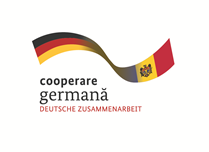 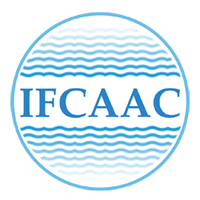 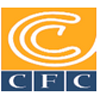 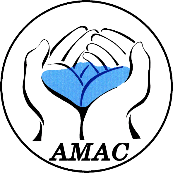 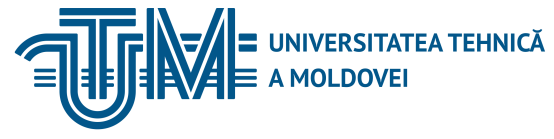 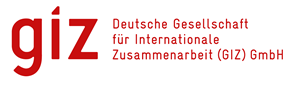 4) constatarea și examinarea cazurilor de încălcare a legislației privind protecția mediului și utilizarea rațională a resurselor naturale, inclusiv contravenționale, aplicarea sancțiunilor conform legislației, calcularea și recuperarea prejudiciilor aduse componentelor mediului înconjurător după principiul „poluatorul plătește”;
5) exercită alte funcții în domeniul său de activitate, stabilite prin actele normative.
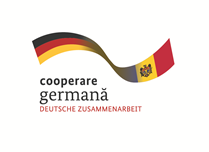 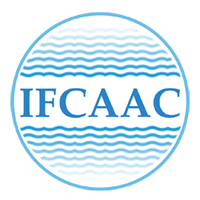 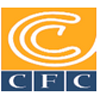 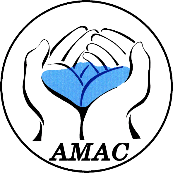 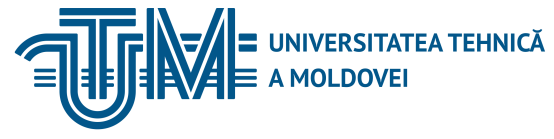 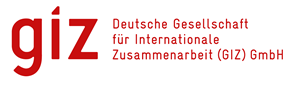 În conformitate cu domeniile și funcțiile stabilite, Inspectoratul realizează următoarele atribuții În domeniul protecției resurselor acvatice:
a) efectuează controlul privind conformitatea utilizării resurselor de apă, respectarea normelor de consum, utilizarea rațională și deținerea actelor permisive în domeniul gestionării apelor;
b) exercită controlul și monitorizează respectarea regimului special de gestionare a zonelor de protecție a corpurilor de apă, a construcțiilor hidrotehnice și de acumulare a resurselor de apă în vederea neadmiterii activităților ce vin în contradicție cu regimul zonelor respective;
c) exercită controlul în vederea contracarării acțiunilor de introducere a poluanților de orice proveniență și caracteristici în corpurile de apă (în ansamblu) , în terenurile fondului apelor sau în terenurile din care este posibilă scurgerea într-un corp de apă de suprafaţă sau corp de apă subterană;
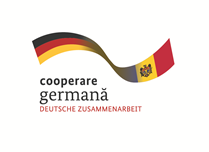 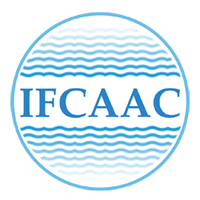 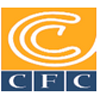 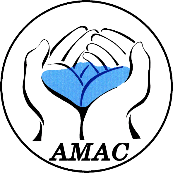 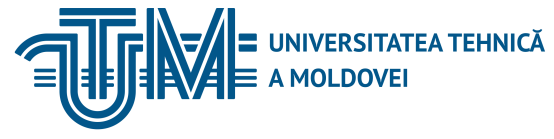 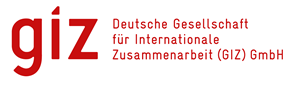 d) controlează modul de funcționare a stațiilor de epurare şi respectarea condiţiilor de calitate a apelor uzate evacuate, potrivit reglementărilor în vigoare;
e) exercită controlul privind respectarea condiţiilor de utilizare a resurselor de apă și de deversare a apelor uzate potrivit actelor permisive deținute;
f) în contextul supravegherii proprietății publice și a altor valori ocrotite de legislație, efectuează controale inopinate, în modul și limita prevăzută de lege, în vederea depistării și contracarării cazurilor de folosire inadecvată/neautorizată a resurselor de apă, deversărilor neautorizate a apelor uzate.
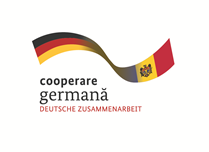 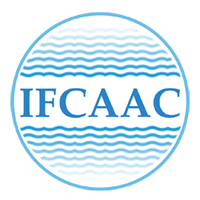 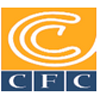 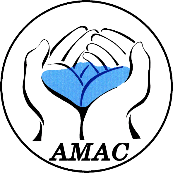 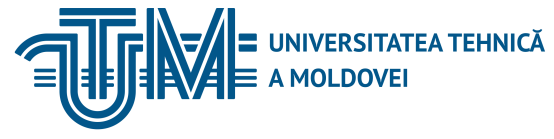 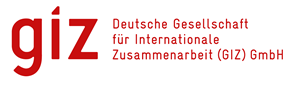 Inspectoratul este învestit cu următoarele drepturi: 
1) să efectueze controale planificate și inopinate conform graficului aprobat, în modul stabilit, ca urmare a sesizării, autosesizării, producerii de accidente sau incidente de mediu, precum și în orice alte cazuri prevăzute de lege;
2) să exercite nestingherit controlul de stat și să aibă acces în orice locație relevantă acțiunilor de control, potrivit domeniului de competență, persoanelor fizice și juridice, inclusiv străine, cu orice tip de proprietate și formă juridică de organizare, precum și autorităților administrației publice centrale și locale;
3) să solicite persoanelor fizice şi juridice îndeplinirea prevederilor actelor normative din domeniul de competență;
4) să stabilească măsuri şi termene, în conformitate cu dispoziţiile legale, obligatorii pentru unitățile controlate, în vederea înlăturării deficiențelor constatate, să monitorizeze şi să verifice modul în care aceste măsuri şi termene au fost îndeplinite sau respectate;
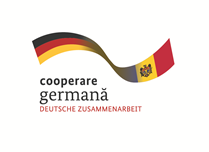 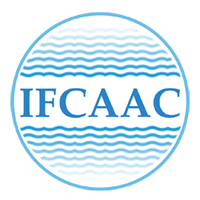 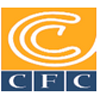 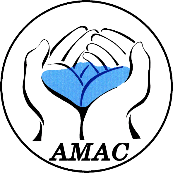 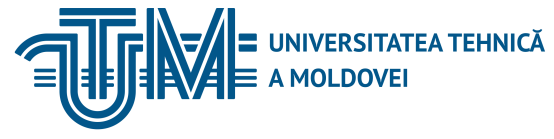 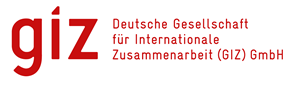 5) să efectueze înregistrări foto/video/audio în susținerea constatărilor, acumulării probelor;
6) să sisteze sau să suspende integral sau parțial, în condițiile legislației, lucrările de proiectare, construcție, recepționare extindere, reconstrucție, reutilare, modernizare, reprofilare, conservare, demolare şi lichidare a obiectelor în cazul constatării unor abateri de la prevederile actelor normative de mediu;
7) să sisteze sau să interzică integral sau parțial, în limitele legislației, activitatea agenților economici care folosesc utilaje, aparate, dispozitive, instalaţii şi alte obiecte ce nu corespund cerințelor de mediu sau care, în procesul activității sale, poluează direct sau indirect componentele de mediu și/sau degradează starea naturală a acestora;
8) să solicite retragerea actului permisiv eliberat de către autoritățile administrației publice competente în cazul constatării abaterilor de la legislația de mediu și neexecutarea prescripțiilor înaintate, în conformitate legislația;
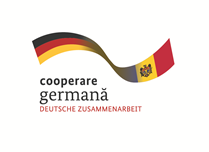 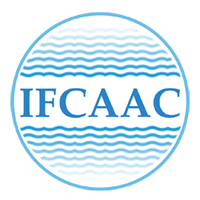 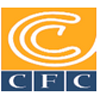 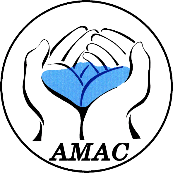 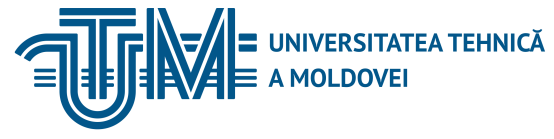 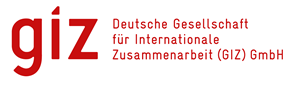 9) să întocmească şi să înainteze organelor competente materialele privind cazurile de încălcare a legislaţiei în domeniul protecției mediului și utilizării raționale a resurselor naturale, să înainteze organelor de drept materiale pentru pornirea cauzelor penale şi tragerea la răspundere penală a infractorilor;
10) să dispună sistarea funcționării (inclusiv prin sigilare, cu indicarea în procesul-verbal de control) a atelierelor, a halelor, a secțiilor, a altor subdiviziuni ale unității controlate, sistarea exploatării clădirilor, a edificiilor şi a echipamentelor tehnice, precum şi sistarea lucrărilor şi a proceselor tehnologice, în cazul unui pericol iminent pentru mediu, viața și sănătatea persoanelor.
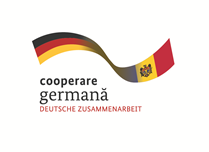 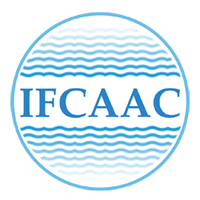 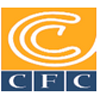 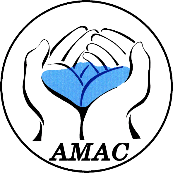 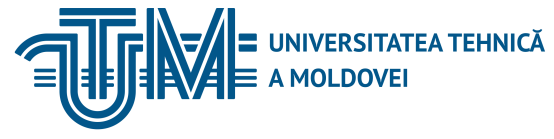 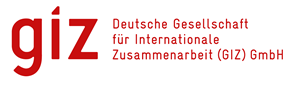 Legea nr. 131 din 08.06.2012 privind controlul de stat asupra activității de întreprinzător(https://www.legis.md/cautare/getResults?doc_id=126363&lang=ro#)

control – totalitatea acţiunilor de verificare a respectării de către persoanele supuse controlului a prevederilor legislaţiei, realizate de un organ abilitat cu funcţii de control sau de un grup de instituţii similare;
control inopinat – control care nu este inclus în planul anual al controalelor și care se efectuează cu scopul verificării respectării cerințelor stabilite de legislație;
control planificat – control efectuat conform planului anual al controalelor, în baza analizei și evaluării conform criteriilor de risc.
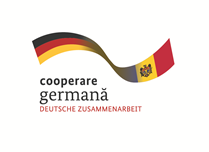 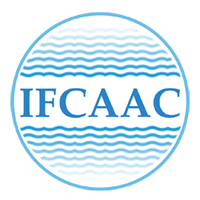 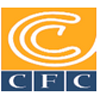 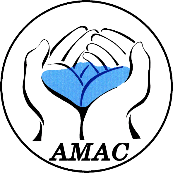 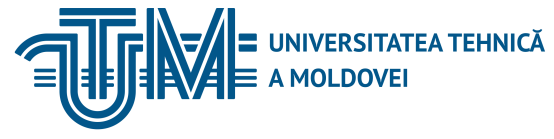 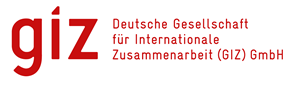 Înregistrarea controalelor
Organele de control sînt obligate să înregistreze în Registrul de stat al controalelor următoarele date:
a) denumirea (numele) persoanei și obiectului supuse controlului și punctajul curent de risc atribuit;
b) numărul și data aprobării planului de control;
c) numărul, data și ora emiterii delegației de control;
d) durata controlului;
e) tipul controlului;
f) scopul și aspectele care urmează să fie supuse controlului;
g) data introducerii informației privind controlul efectuat.
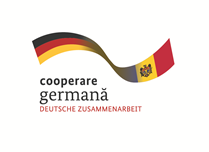 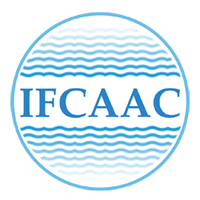 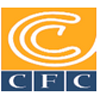 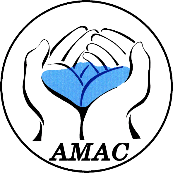 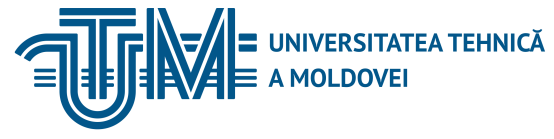 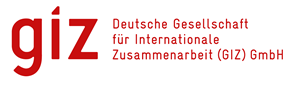 Controlul planificat
Planul controalelor se înregistrează de către fiecare organ abilitat cu funcţii de control în Registrul de stat al controalelor pînă la data de 1 decembrie a anului care precede anul calendaristic la care se referă planul controalelor.
Unul și același organ de control nu este în drept să efectueze controlul planificat mai mult decît o dată într-un an calendaristic asupra uneia și aceleiași persoane sau asupra unuia și aceluiași obiect al controlului în cazul în care persoana deține mai multe obiecte distincte, amplasate separat de sediu și de alte obiecte, cu excepţia cazurilor în care se impune o frecvenţă mai înaltă a controalelor conform metodologiei de planificare a controlului în baza criteriilor de risc, aplicată domeniului de control în cauză.
Planul controalelor se întocmește de către organul de control în baza criteriilor de risc stabilite conform particularităților obiectului controlului, persoanelor supuse controlului și ale raporturilor anterioare cu organul de control (data efectuării ultimului control, încălcări anterioare).
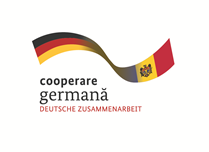 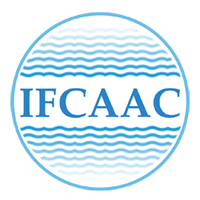 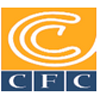 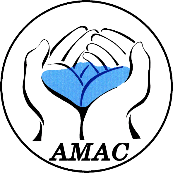 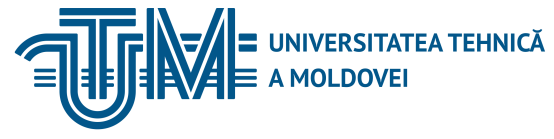 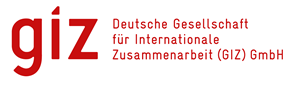 Notificarea delegației de control 
 Organul de control va expedia persoanei supuse controlului un exemplar al delegației de control astfel încît între momentul primirii efective a exemplarului şi momentul începerii controlului să treacă cel puţin 5 zile lucrătoare, dar nu mai mult de 15 zile lucrătoare. Delegația de control se comunică persoanei supuse controlului prin orice modalitate care permite organului de control confirmarea recepţionării de către persoana respectivă. Comunicarea la adresa electronică indicată a persoanei controlate și recepționarea delegației de control în format electronic, semnată cu semnătură electronică avansată calificată, se consideră comunicare la sediul acesteia.
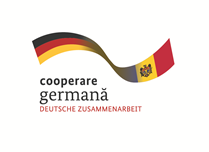 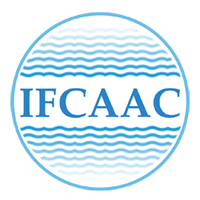 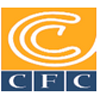 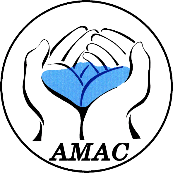 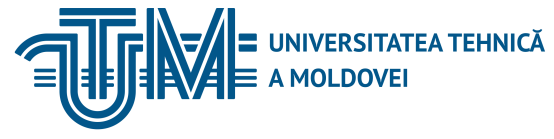 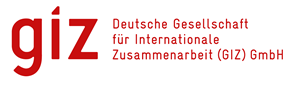 Controlul inopinat
Organul de control poate decide efectuarea a controalelor inopinate asupra unei persoane, în baza evaluării riscurilor, precum şi poate emite inspectorului delegaţie de control, doar în cazul:
1)deținerii informaţiilor/indiciilor, susținute prin probe aflate în posesia organelor de control, despre existenţa situaţiilor de avarie, incident sau încălcare gravă a regulilor de securitate ori siguranţă care prezintă un pericol iminent și imediat pentru mediu, viaţa, sănătatea și proprietatea persoanelor, dacă sînt întrunite următoarele condiții:
  a) necesitatea inițierii controlului este motivată în prealabil;
  b) poate fi rezonabil stabilit, din informația deținută pînă la inițierea controlului și din nota de motivare, că doar intervenția inopinată prin control va preveni și/sau stopa încălcările care în mod iminent provoacă prejudicii sau că astfel ar putea fi diminuate substanțial prejudiciile deja cauzate;
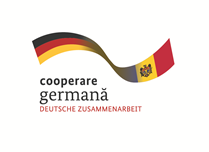 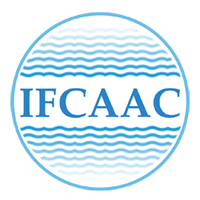 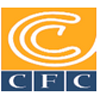 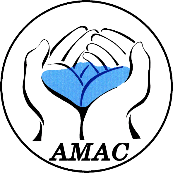 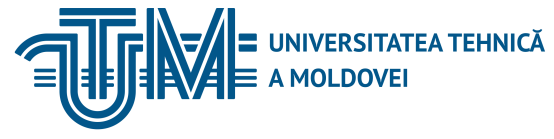 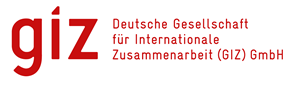 2) verificării informaţiei, care, conform legii, este raportată în mod obligatoriu, dacă sînt întrunite următoarele condiţii:
   a) această informaţie nu a fost prezentată în termenul stabilit de lege sau de un act normativ;
   b) organul abilitat cu funcţii de control sau organul responsabil de recepţionarea informaţiei corespunzătoare nu a primit notificare justificativă din partea persoanei obligate să raporteze informaţia în termen şi/sau această persoană nu a răspuns în termen rezonabil la înştiinţarea din partea organului responsabil;
3) verificării informaţiei obţinute în cadrul altui control la întreprinzătorul cu care persoana controlată a avut anterior relaţii economice, dacă sînt întrunite următoarele condiţii:
a) întreprinzătorul refuză să prezinte informaţiile în cauză;
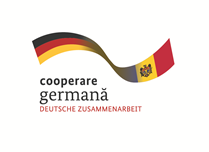 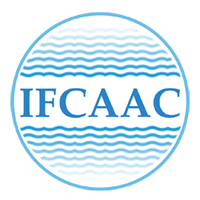 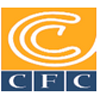 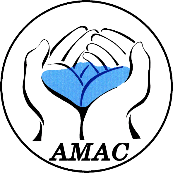 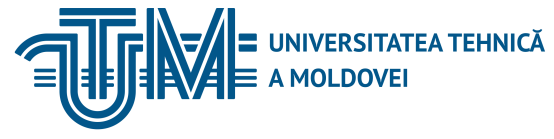 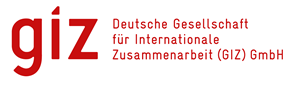 b) nu există altă modalitate de obţinere a informaţiei în cauză;
   c) informaţia dată este decisivă şi indispensabilă pentru atingerea scopului controlului iniţiat anterior;
4) Solicitării directe din partea persoanei care urmează a fi supusă controlului de a fi iniţiat controlul.
5) Controalele inopinate nu pot fi desfăşurate în baza informaţiilor neverificate şi/sau provenite dintr-o sursă anonimă.
6) Plîngerile şi petiţiile, inclusiv sesizările sau solicitările organelor de drept sau ale altor organe de stat, pot constitui temei pentru un control inopinat, doar dacă circumstanţele sau informaţiile pe care acestea le conţin, fiind analizate în baza evaluării riscurilor, indică în mod rezonabil asupra unei posibile încălcări care în mod iminent provoacă prejudicii şi dacă aceste circumstanţe şi informaţii sînt probate în vreun fel.
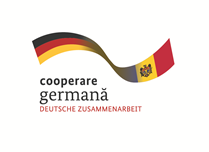 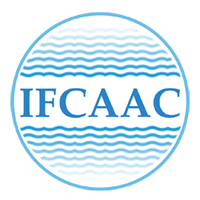 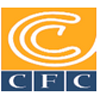 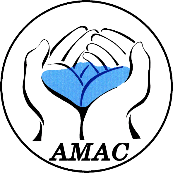 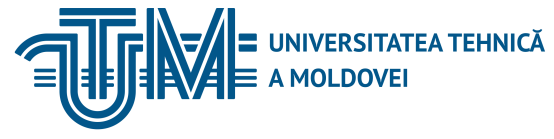 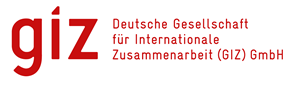 Durata controlului
 1)  Indiferent de temeiul invocat şi de tipul controlului, acesta nu poate fi efectuat şi delegaţia de control nu mai este valabilă la expirarea a 5 zile calendaristice de la data începerii controlului.
2) În cazul controalelor inopinate, termenul de 5 zile poate fi prelungit cu încă 5 zile de către conducătorul organului de control în baza unei decizii motivate, care poate fi contestată de către persoana supusă controlului.
3) Procedura de control se încheie şi se întocmeşte procesul-verbal de control dacă este evident că posibilităţile inspectorului de a exercita controlul au fost epuizate, chiar dacă termenul stabilit în delegaţie încă nu a expirat.
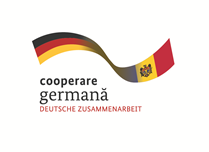 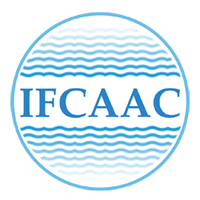 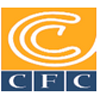 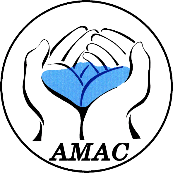 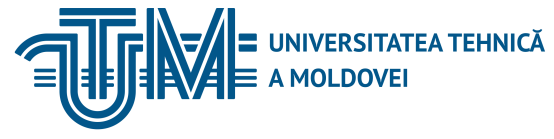 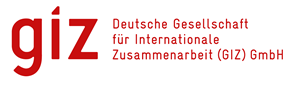 Legea nr. 1515 din 16.06.1993 privind protecția mediului înconjurător(https://www.legis.md/cautare/getResults?doc_id=112032&lang=ro)
Prezenta lege constituie cadrul juridic de bază pentru elaborarea actelor normative speciale şi instrucţiunilor în probleme aparte din domeniul protecţiei mediului în scopul:
   a) asigurării fiecărui om a dreptului la un mediu sănătos şi estetic plăcut;
   b) realizării supremei responsabilităţi a fiecărei generaţii pentru protecţia mediului în faţa generaţiilor viitoare;
   c) obţinerii unui diapazon cît mai larg de folosire a resurselor naturale fără a depăşi limitele admisibile, evitîndu-se epuizarea şi degradarea lor, riscul pentru sănătatea oamenilor şi alte consecinţe nedorite şi imprevizibile;
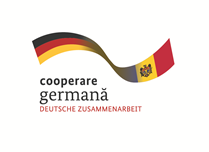 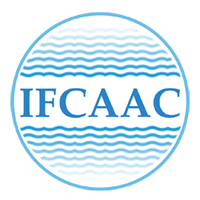 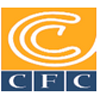 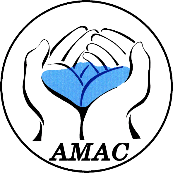 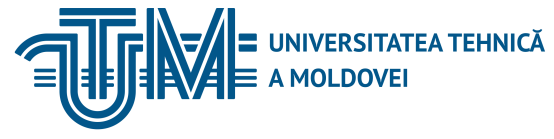 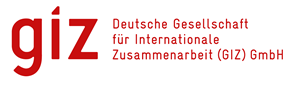 d) protecţiei solului şi subsolului, apelor şi aerului de poluare chimică, fizică şi biologică, de alte acţiuni care dereglează echilibrul ecologic;
e) păstrării biodiversităţii şi genofondului, integrităţii sistemelor naturale, valorilor naţionale istorice şi culturale;
f) restabilirii ecosistemelor şi componentelor lor, afectate prin activitatea antropică sau calamităţi naturale.
 Principiile de bază ale protecţiei mediului:
a) prioritatea scopurilor şi activităţii de protecţie a mediului în cadrul realizării intereselor de ordin economic şi social-uman ale populaţiei pentru prezent şi viitor;
b) obligativitatea executării legislaţiei cu privire la protecţia mediului, respectării standardelor, normativelor şi limitelor admisibile de folosire a resurselor naturale şi energiei, de aplicare a factorilor chimici, fizici şi biologici asupra componenţilor mediului, de emisii şi deversări nocive, de depozitare a deşeurilor provenite din activităţile economice.
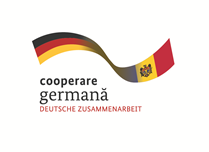 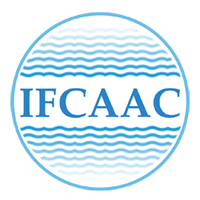 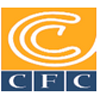 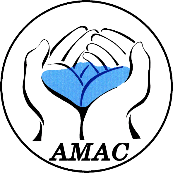 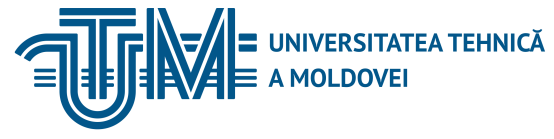 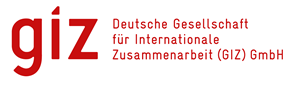 c) conştientizarea populaţiei asupra necesităţii de a stabili relaţii eficiente şi armonioase între om şi mediul ce-l înconjoară şi de a lua măsuri pentru previnirea pericolului pentru biosferă şi sănătatea omului; încurajarea iniţiativelor promovate de mişcările şi formaţiunile obşteşti în sistarea activităţilor dăunătoare mediului;
d) respectarea tratatelor şi acordurilor interstatale şi internaţionale, care au fost ratificate de către Parlament; coordonarea legislaţiei Republicii Moldova cu privire la protecţia mediului cu principiile legislative în acest domeniu ale statelor vecine, ale comunităţii europene şi mondiale.
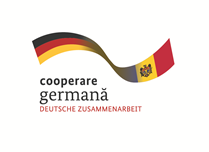 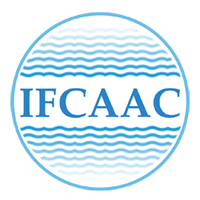 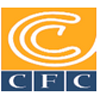 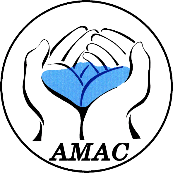 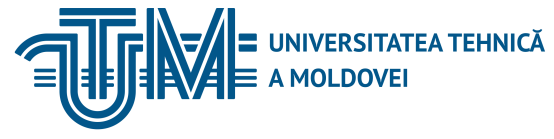 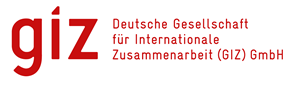 Agenţii economici, indiferent de forma de proprietate, sînt obligaţi:
a) să folosească cît mai economicos energia, apa, să întreprindă măsuri pentru prevenirea alunicărilor de teren, să nu admită eroziunea solului, salinizarea sau înmlăştinirea secundară, compactarea şi poluarea solului cu îngrăşăminte minerale şi pesticide, să respecte normativele solului cu îngrăşăminte minerale şi pesticide, să respecte normativele aplicării în agricultură a substanţelor chimice;
b) să retehnologizeze procesele de producţie în vederea minimalizării deşeurilor prin folosirea cît mai efecientă a materiei prime, să reducă folosirea substanţelor toxice, inflamabile şi să le înlocuiască cu materiale alternative inerte, care asigură obţinerea unei producţii finale cît mai durabile, să producă, să utilzeze şi să pună în circulaţie ambalaje recuperabile, refolosibile, reciclabile sau uşor degradabile;
c) să doteze sursele generatoare de noxe cu dispozitive, echipamente şi instalaţii de epurare, capabile de a reduce noxele evacuate sub limitele admisibile, stabilite de autorizaţiile pentru mediu;
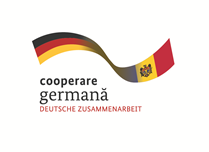 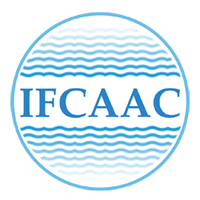 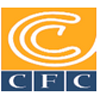 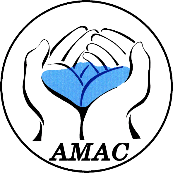 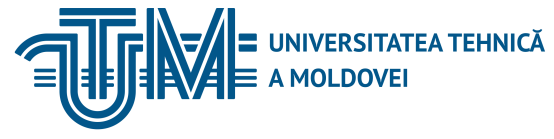 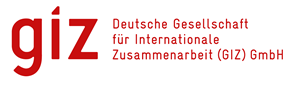 d) să asigure supravegherea permanentă a construcţiilor şi instalaţiilor în cursul funcţionării lor, să ia măsuri pentru prevenirea avariilor şi poluării accidentale a mediului, iar în caz de producere a acestora să ia măsuri operative pentru înlăturarea cauzelor lor, să anunţe imediat autorităţile pentru mediu, să lichideze pe cont propriu toate consecinţele avariilor şi poluării accidentale, să repare prejudiciile aduse mediului, componenţilor lui, averii altor proprietăţi şi sănătăţii persoanelor afectate;
e) să execute hotărîrile şi dispoziţiile ministerelor, departamentelor şi autorităţilor administraţiei publice locale referitoare la probelemele protecţiei mediului, să prezinte autorităţilor pentru mediu întreaga informaţie referitore la influenţa activităţii economice promovate asupra mediului şi componenţilor lui, să admită accesul necondiţionat şi la orice oră al inspectorilor mediului la unităţile de producţie pentru a efectua controlul acţiunilor activităţilor, susceptibile să afecteze mediul.
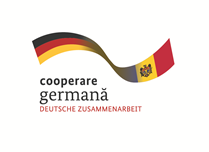 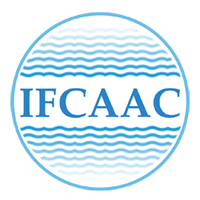 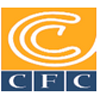 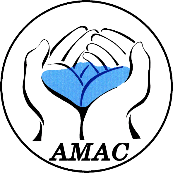 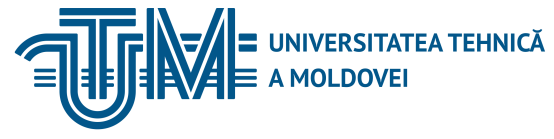 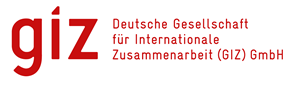 Protecția resurselor acvatice și a ecosistemelor acvatice
    În scopul protecţiei resurselor acvatice sînt interzise:
a) deversarea în apele de suprafaţă, în canalele de irigare şi de desecare a apelor uzate neepurate, a celor poluate termic şi radioactive, a apelor contaminate cu germeni patogeni şi paraziţi, a produselor sau reziduurilor petroliere şi a altor poluanţi;
b) deversarea în apele de suprafaţă, depozitarea în albiile acestora sau în zonele de protecţie a apelor a deşeurilor de orice natură, a dejecţiilor, a moluzului rezultat din construcţii, a altor reziduuri şi pesticide, precum şi introducerea de explozibile, otrăvuri, substanțe stupefiante şi alte substanţe de acest fel;
c) spălarea în apele naturale, în preajma lor şi în alte locuri neautorizate a vehiculelor, a utilajelor şi a ambalajelor.
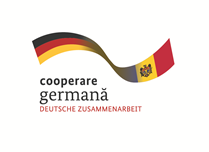 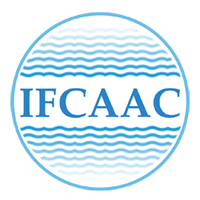 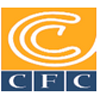 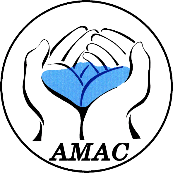 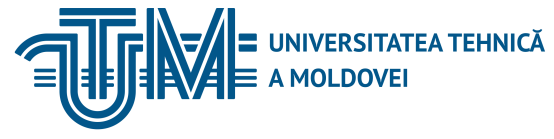 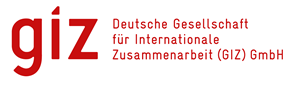 Agenţii economici, indiferent de forma de proprietate, care folosesc resursele acvatice şi care evacuează ape uzate sînt obligaţi:
a) să reactualizeze mereu autorizaţiile emise de autorităţile pentru mediu în modul stabilit pentru captarea necesarului de apă şi deversarea apelor uzate în locurile de amplasare a barajelor şi altor instanţii hidrotehnice pe albiile cursurilor de apă şi să execute în termenele stabilite lucrările recomandate;
b) să asigure preepurarea apelor reziduale la nivelul standardelor stabilite înainte de deversarea lor în reţeaua de canalizare a localităţilor. Acumularea apelor reziduale în orice rezervoare este admisă numai cu acordul comun al autorităţilor administraţiei publice locale, al autorităţilor pentru mediu şi al serviciului sanitar epidemiologic;
c) să aplice soluţii tehnice pentru a asigura durabilitatea apeductelor în scopul evitării pierderilor de apă, preîntămpinării deteriorării solurilor şi altor fenomene negative;
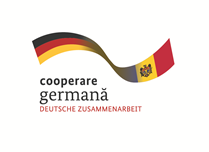 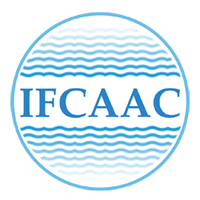 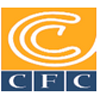 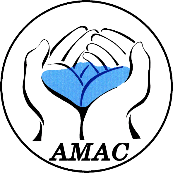 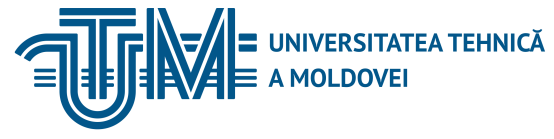 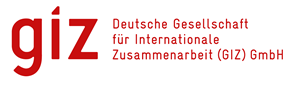 Hotărîrea de Guvern nr. 950 din 25.11.2013 pentru aprobarea Regulamentului privind cerințele de colectare, epurare și deversare a apelor uzate în sistemul de canalizare și/sau în corpurile de apă pentru localitățile urbane și rurale(https://www.legis.md/cautare/getResults?doc_id=120783&lang=ro)
Colectarea şi evacuarea apelor uzate în reţelele de canalizare  ale localităţilor şi în staţiile de epurare
 Prin acordul de preluare a apelor uzate sau prin contractul de furnizare a serviciului de canalizare se stabilesc valori ale CMA mai mici decât cele prevăzute de prezentul Regulament pe baza încărcării existente cu poluanţi a apei uzate în sistemul de canalizare şi încărcării staţiei de epurare a apelor uzate.
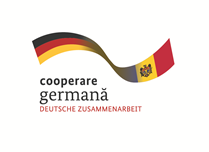 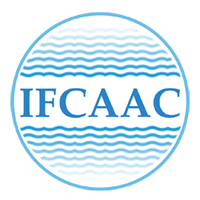 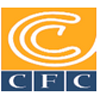 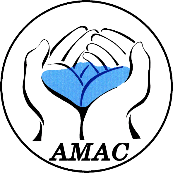 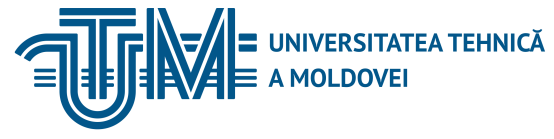 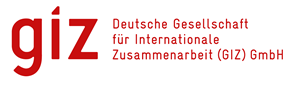 Consumatorii, alţii decât cei casnici, evacuează apele uzate în sistemul public de canalizare prin racorduri individuale, separate de reţelele de canalizare prin care evacuează ape uzate alţi consumatori sau de reţelele publice de canalizare aflate în proprietatea autorităţilor/instituţiilor publice, construite conform standardelor.
La hotarul delimitării reţelelor de canalizare ale consumatorilor, alţii decât cei casnici, de cele ale operatorului, în afara terenului aflat în proprietatea/posesia sau folosinţa acestora, se amplasează un punct de control pentru prelevarea probelor de apă uzată.
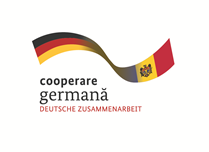 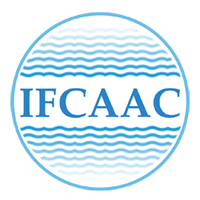 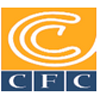 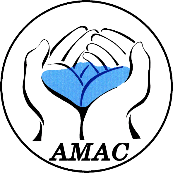 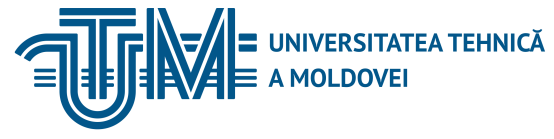 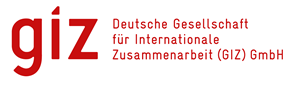 Consumatorii, alţii decât cei casnici, efectuează preepurarea/epurarea apelor uzate, astfel încât la evacuarea acestora în sistemul public de canalizare, în punctul de control, să fie asigurată respectarea valorilor admisibile ale parametrilor/indicatorilor de calitate, stabilite în avizul de racordare, respectiv, în acordul de preluare, care se anexează la contractul de furnizare/prestare a serviciului public de alimentare cu apă şi de canalizare, iar în cazul lipsei acestor acte se asigură respectarea acestor valori admisibile stabilite de prezentul Regulament.
CMA a poluanţilor din apele uzate în sistemul public de canalizare se determină pentru fiecare consumator în parte, luând în considerare prevederile metodologiei de calcul a CMA a substanţelor poluante în apele uzate evacuate în sistemul de canalizare al localităţii.
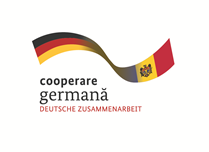 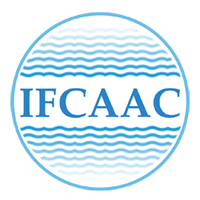 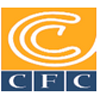 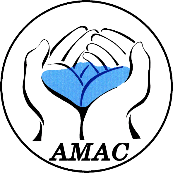 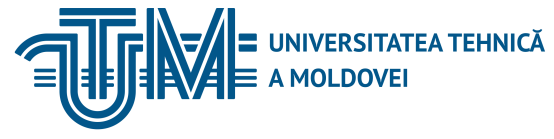 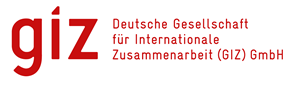 Evacuarea apelor uzate în reţelele de canalizare ale localităţilor este permisa numai dacă prin aceasta:
a) nu se aduc prejudicii igienei şi sănătăţii publice sau personalului care exploatează sistemul de canalizare şi staţiile de epurare;
b) nu se diminuează prin depuneri capacitatea de transport a conductelor/canalelor colectoare;
c) nu se degradează construcţiile şi instalaţiile reţelelor de canalizare, ale staţiilor de epurare şi ale echipamentelor asociate acestora;
d) nu sînt perturbate procesele de epurare din staţiile de epurare, procesele de tratare a nămolurilor sau nu se diminuează capacitatea de prelucrare a acestora;
e) nu se creează pericol de explozie;
f) nu se afectează calitatea apelor uzate din sistemul public de canalizare.
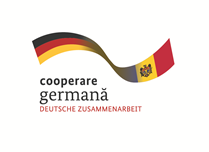 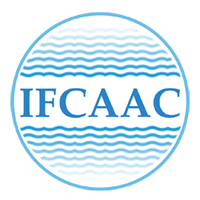 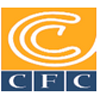 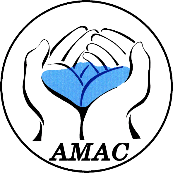 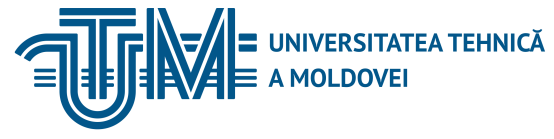 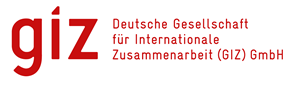 Apele uzate care se evacuează în reţelele de canalizare ale localităţilor şi direct în staţiile de epurare nu trebuie să conţină:
a) materii în suspensie, în cantităţi şi dimensiuni care pot constitui un factor activ de erodare a canalelor, care pot provoca depuneri sau care pot stînjeni curgerea normală a fluxului de lichid;
b) substanţe cu agresivitate chimică asupra materialelor din care sînt realizate reţelele de canalizare şi echipamentele şi conductele din staţiile de epurare a apelor uzate;
c) substanţe de orice natură, care, plutitoare sau dizolvate, în stare coloidală sau de suspensie, pot stînjeni exploatarea normală a reţelelor/canalelor şi staţiilor de epurare a apelor uzate sau care împreuna cu aerul pot forma amestecuri explosive, cum sînt: benzina, benzenul, eterii, cloroformul, acetilena, sulfura de carbon, solvenţii, dicloretilena şi alte hidrocarburi clorurate, apa sau nămolul din generatoarele de acetilenă;
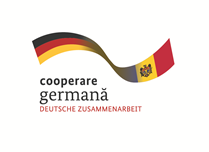 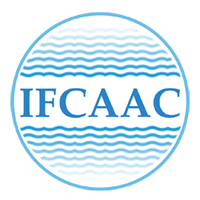 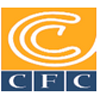 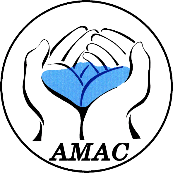 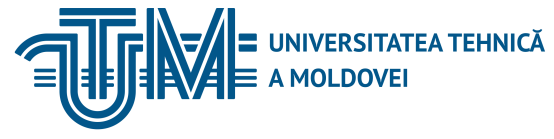 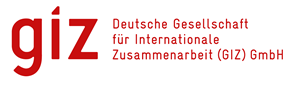 d) substanţe toxice sau nocive care, singure sau în amestec cu apa din canalizare, pot pune în pericol personalul de exploatare a reţelei de canalizare şi a staţiei de epurare;
e) substanţe care, singure sau în amestec cu apa din canalizare, pot degaja mirosuri ce contribuie la poluarea mediului;
f) substanţe colorante ale căror cantitate şi natură, chiar în condiţiile diluării realizate în reţeaua de canalizare sau în staţia de epurare, determină prin descărcarea lor împreună cu apele uzate, modificarea culorii apei receptorului natural;
g) substanţe inhibitoare ale procesului biologic de epurare a apelor uzate sau de tratare a nămolului;
h) substanţe organice greu biodegradabile;
i) substanţe care apar ca urmare a procesului de mătuire a sticlei.
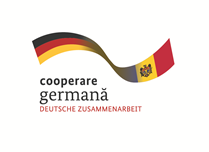 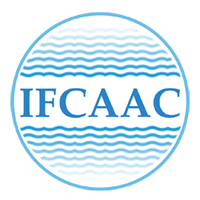 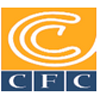 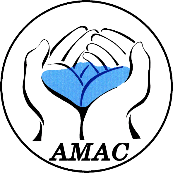 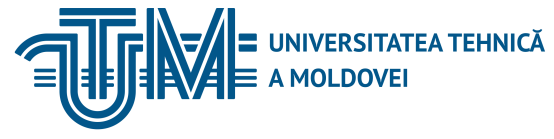 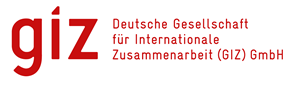 Condiţiile de evacuare a apelor uzate ale consumatorilor în sistemul public de canalizare se stabilesc de către operator, în baza normativelor deversărilor limitat admisibile ale poluanţilor evacuaţi în emisare, conform prevederile prezentului Regulament și va lua în considerare următoarele aspecte:
a) condiţiile impuse prin autorizaţiile de mediu pentru folosinţa specială a apei;
b) starea tehnică şi capacitatea de epurare reală a staţiei de epurare, aflată în administrarea/exploatarea operatorului;
c) asigurarea protecţiei reţelelor şi instalaţiilor sistemului public de canalizare de distrugeri în urma influenţei apelor uzate agresive, formării vaporilor inflamabili şi toxici, obturarea conductelor şi utilajelor cu substanţe ce se depun din nămol;
d) asigurarea epurării apelor uzate preluate în sistemul public de canalizare.
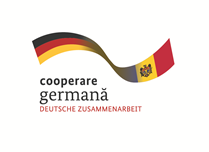 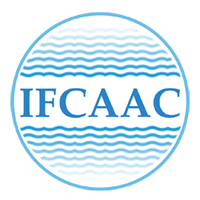 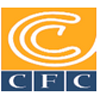 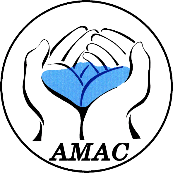 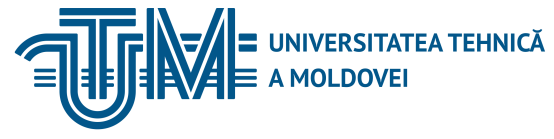 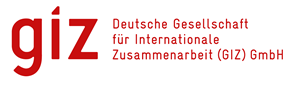 Operatorul este obligat să supravegheze starea tehnică a sistemului public de canalizare, să monitorizeze valorile indicatorilor/parametrilor de calitate ai apelor uzate evacuate de către consumatori în sistemul de canalizare în raport cu CMA a poluanţilor stabilite şi aprobate pentru fiecare consumator în parte, precum şi calitatea apelor uzate epurate la deversare în emisare în conformitate cu prevederile prezentului Regulament. 
Periodicitatea prelevării probelor de apă uzată evacuată în sistemul public de canalizare se stabileşte de către operator pentru fiecare consumator în parte la încheierea acordului de preluare a apelor uzate/contractului de prestare/furnizare a serviciului de alimentare cu apă şi de canalizare, luând în considerare:
a) CMA a poluanţilor privind calitatea apelor industriale uzate evacuate;
b) debitele lunare și anuale reale de ape uzate, evacuate de consumatori în sistemul public de canalizare;
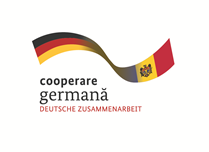 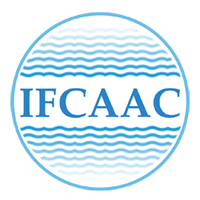 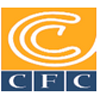 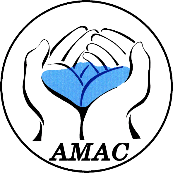 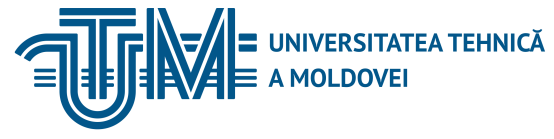 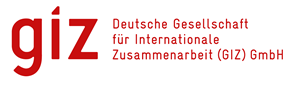 c) datele despre calitatea apelor uzate la evacuarea în reţeaua publică, conform rezultatelor analizelor probelor de ape uzate, eliberate de către laboratorul acreditat;
d) regimul de evacuare a apelor uzate de la consumator;
e) cerinţele impuse operatorului prin autorizaţiile de mediu pentru folosinţa specială a apei;
f) respectarea sau nerespectarea de către consumatori a condiţiilor de evacuare a apelor uzate în sistemul public de canalizare în perioada anterioară;
g) mărimea depăşirilor cantiţăţii de poluanţi din apele uzate evacuate de consumator în raport cu CMA a acestora;
h) caracteristicile poluanţilor din componenţa apelor uzate în urma investigaţiilor (analizelor) de laborator, conform obiectului de activitate/tipul de industrie al consumatorului.
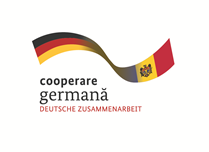 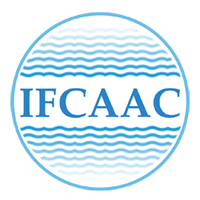 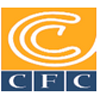 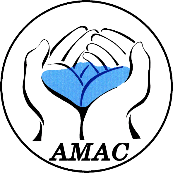 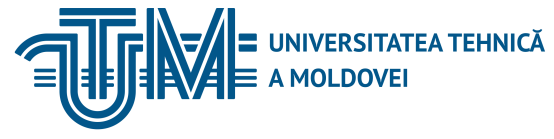 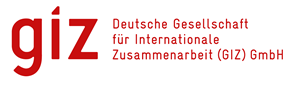 Avizul de racordare, contractul de furnizare a serviciului public de alimentare cu apă şi de canalizare şi autorizaţia de folosinţă specială a apelor se revizuiesc potrivit reglementărilor în vigoare.
 Pentru orice schimbare privind debitul şi/sau calitatea apelor uzate evacuate în rețelele de canalizare sau în stațiile de epurare, ca urmare a modificării capacităților de producție, a tehnologiilor de fabricație sau a altor cauze, consumatorul este obligat să solicite eliberarea unui nou acord de preluare a apelor uzate.
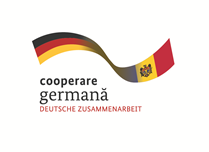 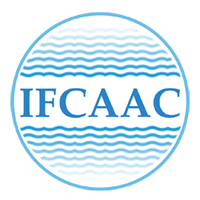 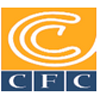 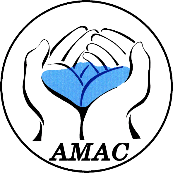 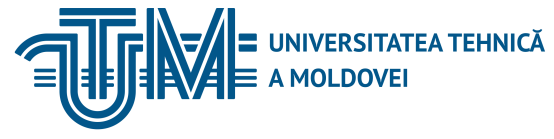 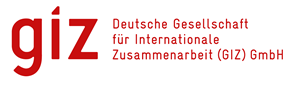 Evacuarea apelor uzate în emisare
Apele uzate care se evacuează în emisare nu trebuie să conţină:
a) concentraţii de substanţe poluante cu grad ridicat de toxicitate mai mari decît cele prevăzute în prezentul Regulament, precum şi acele substanţe a căror interdicţie a fost stabilită prin studii de specialitate;
b) concentraţii de materii în suspensie peste limita admisă, care ar putea produce depuneri în albiile minore ale cursurilor de apă sau în cuvetele lacurilor;
c) substanţe care pot conduce la creşterea turbidităţii, formarea spumei sau la schimbarea proprietăţilor organoleptice ale apei receptorilor faţă de starea naturală a acestora.
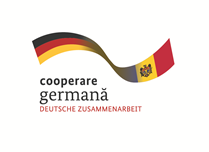 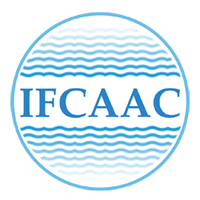 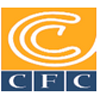 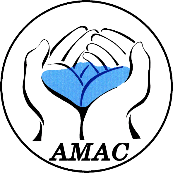 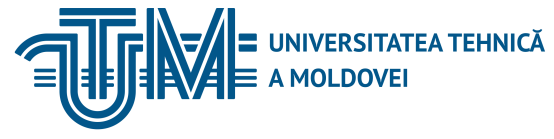 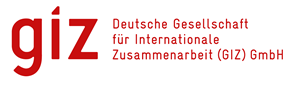 Deversarea apelor uzate epurate în reţeaua de canale de desecare, de irigaţii ori pe terenuri agricole se face numai în condiţiile realizării unei epurări corespunzătoare şi cu avizul administratorului/deţinătorului acestora în baza autorizaţiei, astfel:
- cînd apa din canale se foloseşte la irigarea culturilor agricole, limitele indicatorilor de calitate se corelează şi cu standardul privind calitatea apei pentru irigarea culturilor agricole;
- cînd apa uzată se deversează într-un canal de desecare ce evacuează apele într-un emisar, limitele indicatorilor de calitate vor fi cei corespunzători prezentului Regulament.
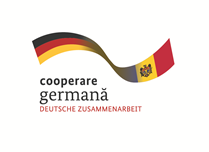 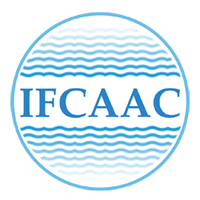 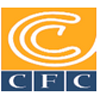 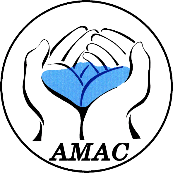 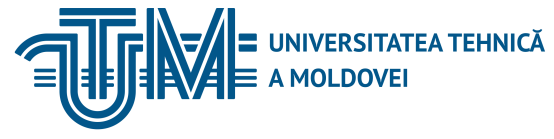 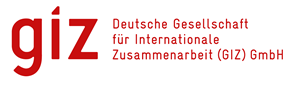 Operatorii, deţinătorii staţiei de epurare sînt obligaţi să asigure montarea şi funcţionarea corespunzătoare a mijloacelor de măsurare a debitelor de ape uzate evacuate, cu înregistrarea şi contorizarea debitelor, să prevadă facilităţi de prelevare a probelor de apă pentru analiză în locuri bine stabilite şi să instaleze sisteme automate de determinare a calităţii apelor uzate evacuate, cu măsurarea parametrilor specifici activităţii desfăşurate. Pentru debite mai mari de ape uzate de 500 l/s şi care se deversează în receptori cu debite de cel puţin 3 ori mai mari decît cele ale apelor uzate, în punctul de evacuare se prevăd sisteme de dispersie/difuzie.
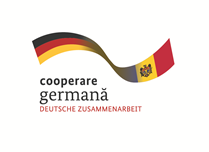 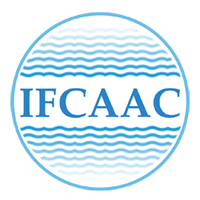 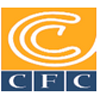 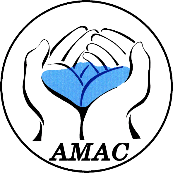 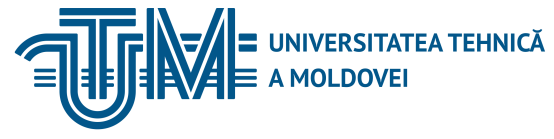 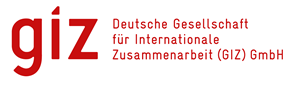 În scopul prevenirii poluării resurselor de apă se prevăd următoarele:
- folosirea apelor uzate şi/ sau a nămolurilor care conţin nutrienţi la fertilizarea ori la irigarea terenurilor agricole sau silvice, cu acceptul deţinătorilor terenurilor respective şi cu avizul autorităţilor competente în domeniul îmbunătăţirilor funciare. În funcţie de natura culturii se va cere şi avizul centrului teritorial de sănătate publică;
- în aceste cazuri este obligatorie asigurarea impermeabilizării tuturor depozitelor; eventualele exfiltraţii, precum şi apele din precipitaţii ce se scurg de la aceste depozite trebuie colectate şi epurate astfel încît acestea să corespundă prevederilor prezentului Regulament.
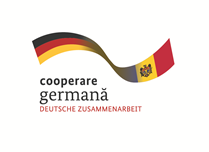 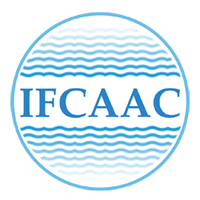 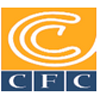 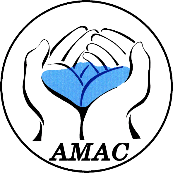 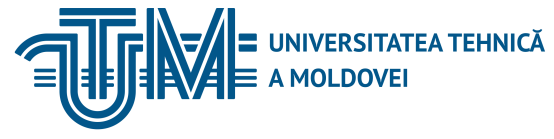 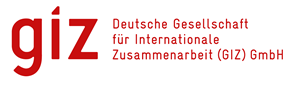 Punctul de prelevare a probelor de ape uzate evacuate în receptorii naturali, în vederea conformării cu prevederile prezentului Regulament, este punctul de descărcare finală a apelor uzate în receptor.
Frecvenţa de monitorizare şi, respectiv, numărul minim de probe de prelevat la intervale regulate de timp, se stabilesc prin autorizaţia de mediu pentru folosinţa specială a apei, în funcţie de mărimea staţiei de epurare şi de impactul calitativ al descărcării asupra emisarului.
Apele uzate urbane  înainte de a fi evacuate în emisare trebuie monitorizate în concordanţă cu procedurile de control stabilite în prezentul Regulament.
Monitorizarea cantităţii şi calităţii apelor uzate constituie obligaţia tuturor operatorilor/proprietarilor staţiilor de epurare a apelor uzate deversate în emisare.
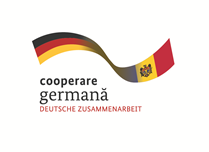 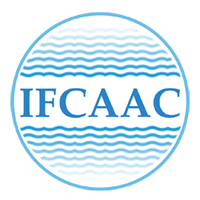 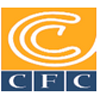 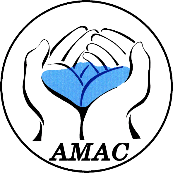 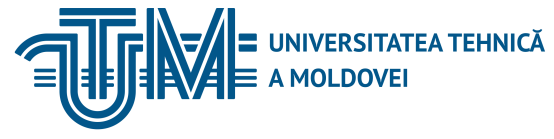 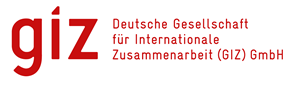 Gestionarea nămolurilor provenite de la staţiile de preepurare/epurare a apelor uzate 
Tratarea şi utilizarea nămolurilor provenite din staţiile de preepurare/epurare a apelor uzate se stabilesc în conformitate cu documentaţia tehnică aplicată în procesele tehnologice/de producere şi în corespundere cu prevederile actelor normative. Nămolurile rezultate de la procesele de tratare a apei brute din staţii de tratare şi de la epurarea/preepurarea apelor uzate sunt tratate conform proiectelor acestor staţii.
După efectuarea studiilor specializate, nămolul produs la staţiile de epurare a apelor uzate se utilizează în calitate de îngrăşăminte organice, se depozitează pe sol, se aplică pe sol ca material de umplutură (de exemplu, pentru combaterea inundaţiilor) şi ca material în construcţie.
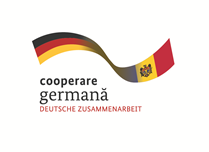 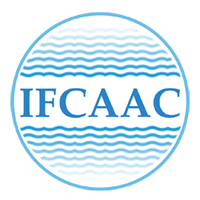 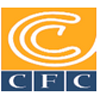 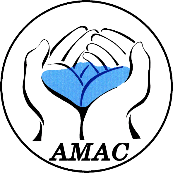 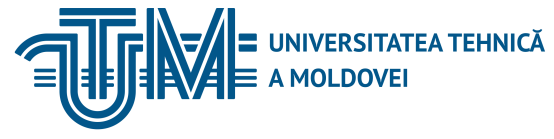 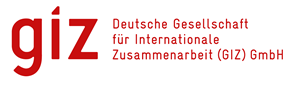 Gestionarea deşeurilor, inclusiv a grăsimilor şi nămolurilor, rezultate din staţiile de preepurare/epurare ale consumatorilor este pusă în sarcina acestora şi se interzice deversarea acestora în sistemul public de canalizare.
Deversarea nămolului în corpurile de apă prin reţele de canalizare, prin intermediul maşinilor, instalaţiilor specializate sau a oricăror alte mijloace este interzisă.
Consumatorii care deţin staţii de preepurare a apelor uzate şi operatorii care gestionează staţiile de epurare a apelor uzate sunt obligaţi să ţină evidenţa şi să prezinte anual autorităţii administrative subordonată organului central de specialitate al administraţiei publice în domeniul mediului informaţia despre nămolurile formate în procesul de preepurare/epurare a apelor uzate în conformitate cu actele normative privind gestionarea deşeurilor.
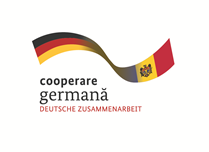 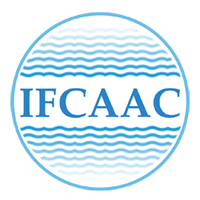 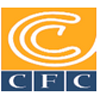 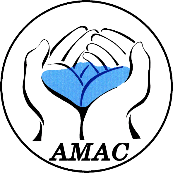 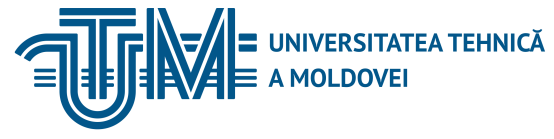 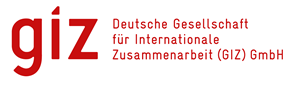 Hotărîrea de Guvern nr. 890 din 12.11.2013 pentru aprobarea Regulamentului cu privire la cerințele de calitate a mediului pentru apele de suprafață(https://www.legis.md/cautare/getResults?doc_id=114535&lang=ro)
Clasificarea apelor de suprafaţă prin referire la cerinţele de calitate a mediului  pentru apele de suprafaţă se face pentru:
 1) supravegherea calităţii apelor de suprafaţă pentru prevenirea poluării cu anumite substanţe, considerate periculoase pentru om şi mediu;
 2) determinarea calităţii apelor în vederea stabilirii clasei de calitate şi a tipului de folosinţă a acestora, în baza rezultatelor monitorizării;
 3) elaborarea şi implementarea planurilor de gestionare a districtelor bazinelor hidrografice;
 4) identificarea corpurilor de apă care nu întrunesc cerinţele de calitate pentru tipul de folosinţă atribuit.
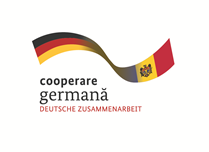 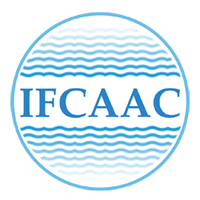 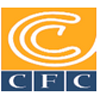 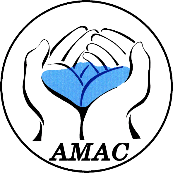 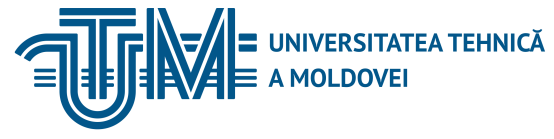 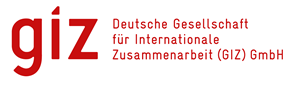 Caracteristica claselor de calitate a apelor de suprafaţă
 clasa I (foarte bună) –  apele de suprafaţă în care nu există alterări (sau există alterări minore) ale valorilor fizico-chimice şi biologice de calitate. Concentraţiile poluanţilor sintetici nu influenţează funcţionarea ecosistemelor acvatice şi nu aduc prejudicii sănătăţii umane. Apele din această clasă sînt destinate pentru toate tipurile de folosinţă. 
 clasa a II-a (bună) – apele de suprafaţă care au fost afectate uşor de activitatea antropică, dar care pot totuşi asigura toate folosinţele în mod adecvat. Funcţionarea ecosistemelor acvatice nu este afectată. Metodele de tratare simplă sînt suficiente pentru pregătirea apei potabile.
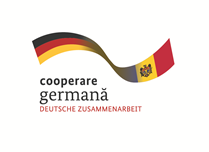 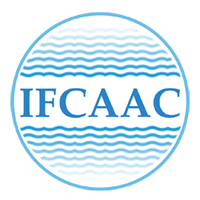 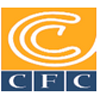 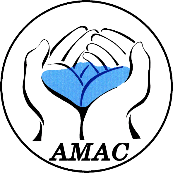 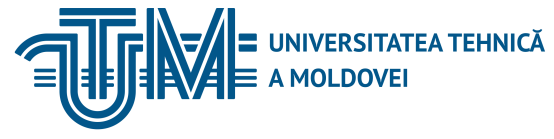 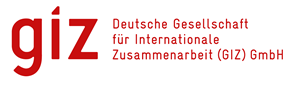 clasa a III-a (poluată moderat) – apele de suprafaţă ale căror valori fizico-chimice şi biologice de calitate deviază moderat de la fondul natural al calităţii apei, din cauza activităţilor umane. Se înregistrează semne moderate de dereglare a funcţionării ecosistemului, iar condiţiile necesare pentru familia salmonidelor nu mai pot fi asigurate. Tratarea simplă nu este suficientă pentru folosinţa apei în scopuri potabile, fiind aplicate metode de tratare normale. 
 clasa a IV-a (poluată) – apele de suprafaţă care prezintă dovezi de devieri majore ale valorilor fizico-chimice şi biologice de calitate de la fondul natural al calităţii apei, din cauza activităţilor umane. Condiţiile pentru familia ciprinidelor nu mai pot fi asigurate. Apele nu corespund cerinţelor pentru apa potabilă fără aplicarea metodelor de tratare avansată.
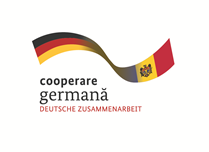 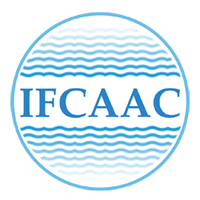 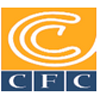 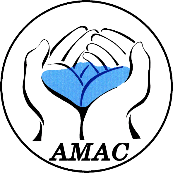 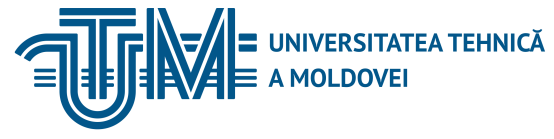 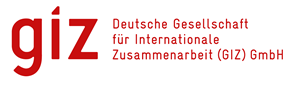 clasa a V-a (foarte poluată) – apele de suprafaţă care prezintă dovezi de devieri majore ale valorilor fizico-chimice şi biologice de la fondul natural al calităţii apei, din cauza activităţilor umane. Componentele biologice, îndeosebi piscicole, sînt deteriorate şi apa nu poate fi utilizată în scopuri potabile.
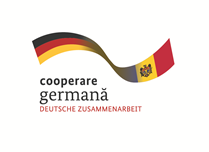 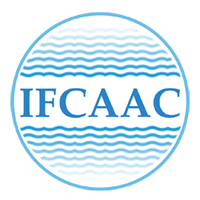 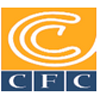 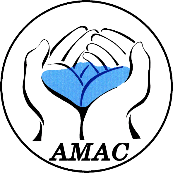 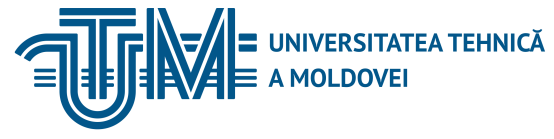 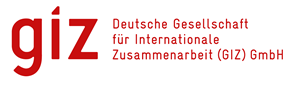 Hotărîrea de Guvern nr. 949 din 25.11.2013 pentru aprobarea Regulamentului privind zonele de protecție sanitară a prizelor de apă(https://www.legis.md/cautare/getResults?doc_id=114430&lang=ro)
 Normele privind caracterul şi mărimea zonelor de protecţie sanitară se stabilesc pentru sursele de apă subterane sau de suprafaţă privind captările de apă pentru aprovizionarea cu apă destinată consumului uman, a agenţilor economici din industria alimentară şi farmaceutică, a unităţilor sanitare şi social-culturale, construcţiile şi instalaţiile componente ale sistemelor pentru aprovizionare cu apă potabilă
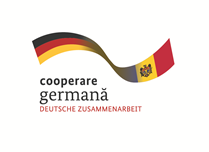 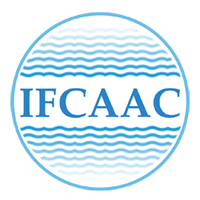 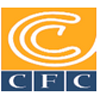 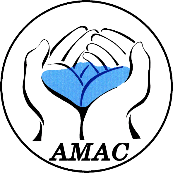 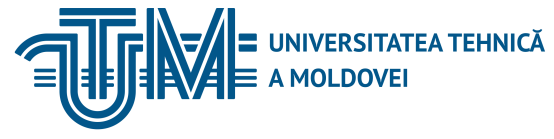 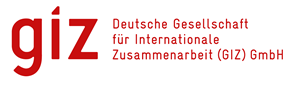 zona de protecţie sanitară cu regim sever – terenul adiacent prizei de apă, unde este interzisă orice amplasare de folosinţă sau activitate care nu are legătură funcţională cu deservirea instalaţiilor de aprovizionare cu apă potabilă sau care ar putea conduce la contaminarea surselor de apă;
zona de protecţie sanitară cu regim de restricţie – teritoriul din jurul zonei de protecţie sanitară cu regim sever, astfel încît prin aplicarea măsurilor de protecţie să se elimine pericolul de afectare a calităţii apei;
zona de protecţie sanitară cu regim de observaţie – arealul dintre domeniile de alimentare şi de descărcare la suprafaţă şi/sau în subteran a apelor subterane prin emergente naturale (izvoare), drenuri şi foraje şi are rolul de a asigura protecţia faţă de substanţele poluante greu degradabile sau nedegradabile şi regenerarea debitului prelevat prin lucrări de captare.
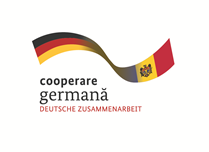 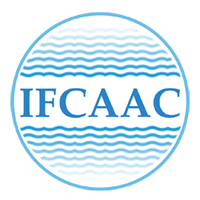 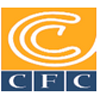 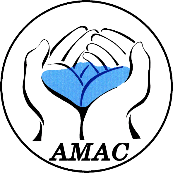 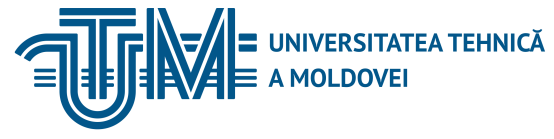 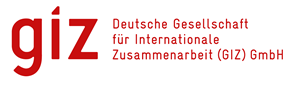 Zonele de protecţie sanitară sînt create în cadrul a trei perimetre:  a) perimetrul I – zona de protecţie sanitară cu regim sever, include teritoriul prizei de apa;
 b) perimetrul II – zona de protecţie sanitară cu regim de restricţie;
  c) perimetrul III – zona de protecţie sanitară cu regim de observaţie, include teritoriile adiacente unde se prevăd măsuri de protecţie a apei contra poluărilor.
Amenajarea şi întreţinerea zonei de protecţie sanitară pentru perimetrul I se pune în sarcina utilizatorului prizei de apă. Amenajarea şi întreţinerea zonelor de protecţie sanitară pentru perimetrele II şi III se pune în sarcina autorităţilor publice locale.
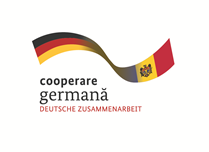 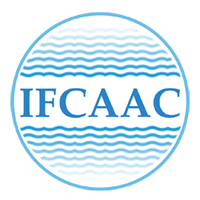 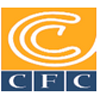 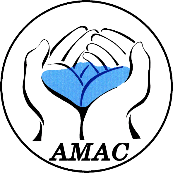 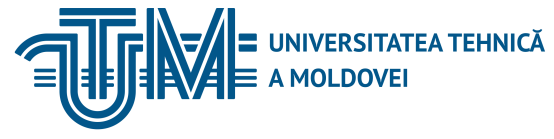 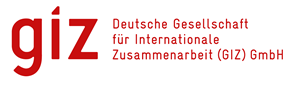 Delimitarea perimetrelor zonelor de protecţie sanitară pentru prizele de ape subterane
   Perimetrul I al zonei de protecţie sanitară a prizei de ape subterane include teritoriul nemijlocit al prizelor de apă subterană în afara zonelor industriale sau rezidenţiale şi numai în cazul unor justificări adecvate. Perimetrul I are un diametru de cel puţin 30 metri de la priză pentru apele subterane protejate, şi de cel puţin 50 de metri – în cazul apelor subterane insuficient protejate de contaminare.
   Perimetrul II al zonei de protecţie sanitară se determină prin calcule hidrodinamice în baza condiţiilor în care poluarea microbiană care intră în acvifer din afara hotarului acestuia nu ajunge la priză.
   Perimetrul III al zonei de protecţie sanitară, destinat protecţiei împotriva poluării chimice, se determină în funcţie de calculele hidrodinamice, astfel încît timpul în care are loc contaminarea chimică a acviferului să fie mai mare decît perioada calculată de exploatare a prizei de apă (25 ani).
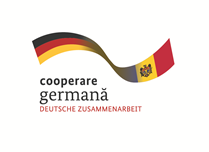 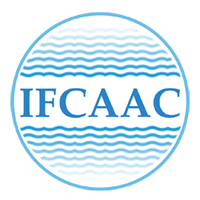 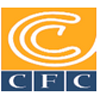 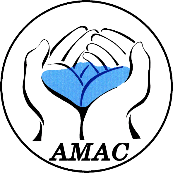 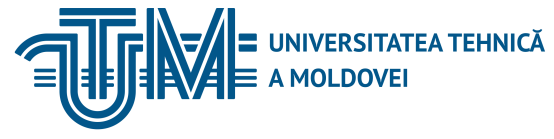 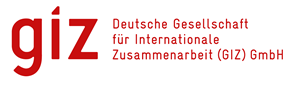 Delimitarea perimetrelor zonelor de protecţie sanitară pentru prizele de suprafaţă
Perimetrul I al zonei de protecţie sanitară a apeductelor din surse de suprafaţă este stabilit în următoarele limite: a) pentru cursurile de apă:             1) în amonte – cel puţin 200 m de la priza de apă;             2) în aval – cel puţin 100 m de la priza de apă;             3) pe malul din preajma prizei de apă – cel puţin 100 m de la oglinda apei în perioada de vară-toamnă;             4) în direcţia opusă a malului faţă de priza de apă – la lăţimea unui rîu sau canal mic de 100 de metri toată zona şi malul opus cu lăţimea de 50 m de la marginea apei, în perioada de vară-toamnă cu volume reduse;             5) pentru rîurile sau canalele cu lăţimea mai mare de 100 de metri – în mărime minimă de 100 m;  b) pentru lacuri şi alte acumulări de apă – în funcţie de nivelul local al stării sanitare şi condiţiile hidrologice, dar cu diametrul de cel puţin 100 m de la priza de apă.
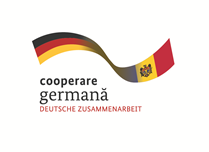 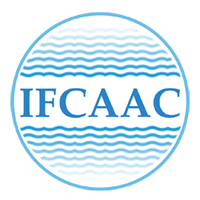 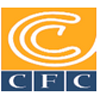 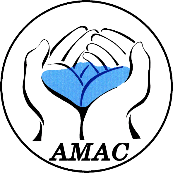 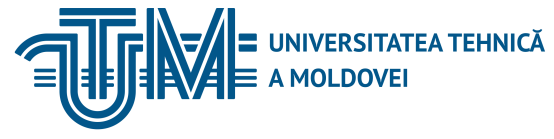 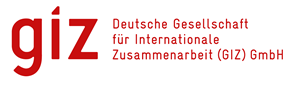 Perimetrul II al zonei de protecţie sanitară pe rîuri, canale, lacuri şi acumulări este delimitat în funcţie de condiţiile naturale, climatice şi hidrologice. În amontele apelor curgătoare distanţa de la priză trebuie să permită autopurificarea microbiană a apei, care la valoarea debitului apei de 95% durează timp de 3-5 zile.
 Limita perimetrului II al cursului de apă în aval trebuie să fie determinată luînd în considerare excepţiile influenţei vîntului cu fluxuri cu direcţie inversă, dar nu mai mică de 250 m de la priză. Limitele laterale ale perimetrului II al zonei de protecţie sanitară de la oglinda apei în perioada de vară-toamnă cu un nivel scăzut de apă trebuie să fie amplasate: a) pe un teren plat – la cel puţin 500 m;
b) pe un teren deluros – pînă la înălţimea primei pante, situate în direcţia sursei de apă, dar nu mai puţin de 750 m cu o pantă cu înclinaţie uşoară sau lentă şi nu mai puţin de 1000 m cu pantă abruptă.
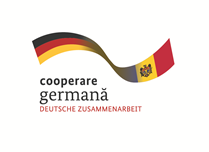 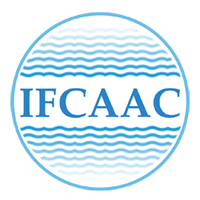 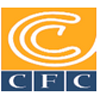 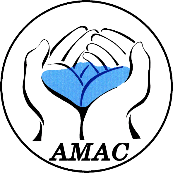 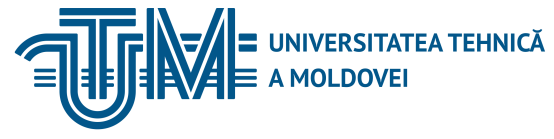 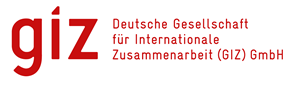 Limitele perimetrului III al zonei de protecţie sanitară a prizelor de apă de suprafaţă în fluxul de apă pînă şi în aval coincid cu hotarele perimetrului II. Limitele laterale trebuie să treacă prin linia despărţiturii apei în limita de 3-5 km, inclusiv a afluenţilor. Limitele perimetrului III al sursei de apă de suprafaţă pentru bazine cu apă stătătoare coincid pe deplin cu cele ale perimetrului II.
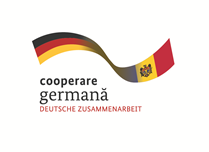 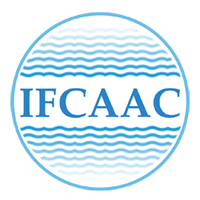 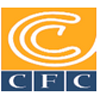 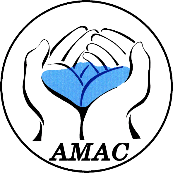 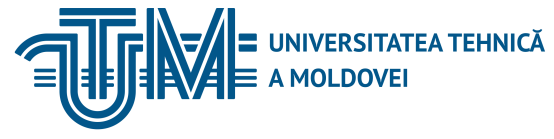 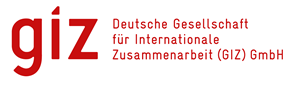 Legea apelor nr.272 din 23.12.2011(https://www.legis.md/cautare/getResults?doc_id=121479&lang=ro#)
Se consideră folosinţă generală şi nu necesită autorizaţie de mediu pentru folosinţă specială utilizarea apei în următoarele scopuri:
a) consumul uman şi alte necesităţi casnice;
b) adăparea animalelor fără utilizarea de structuri permanente;
c) irigarea terenurilor de pe lîngă casă;
d) scăldatul și agrementul;
e) captarea şi folosinţa apei pentru lupta împotriva incendiilor sau în orice altă situaţie de urgenţă.
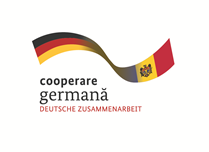 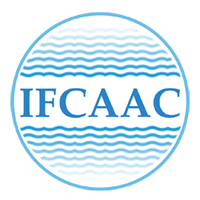 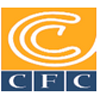 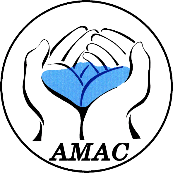 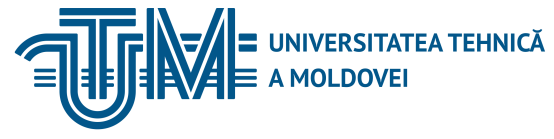 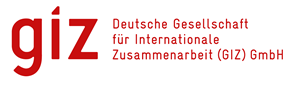 Folosinţa apei care nu a fost menționate supra, se consideră folosinţă specială şi poate fi efectuată numai în bază de autorizaţie de mediu pentru folosinţa specială a apei. Sînt considerate folosinţă specială a apei şi următoarele activităţi:
  a) captarea apei din sursele de apă de suprafaţă şi din cele subterane pentru alimentarea cu apă destinată consumului uman;  b) captarea şi folosinţa apei din sursele de apă de suprafaţă şi din cele subterane în scopuri tehnice şi industriale, inclusiv la prelucrarea produselor alimentare şi în agroindustrie;  c) captarea şi folosinţa apei din diferite surse pentru irigare;  d) folosinţa apei în acvacultură și piscicultură;  e) deversarea apelor uzate;  f) utilizarea apei pentru generarea de energie hidroelectrică;  g) expoatarea de pontoane, debarcadere şi de alte structuri hidraulice pe terenul fondului de apă;  h) dezvoltarea şi exploatarea comercială a plajelor şi a zonelor de agrement.
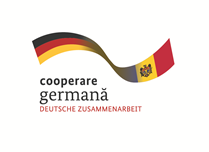 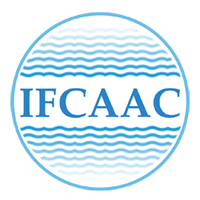 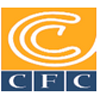 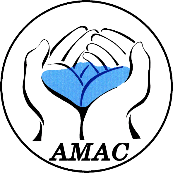 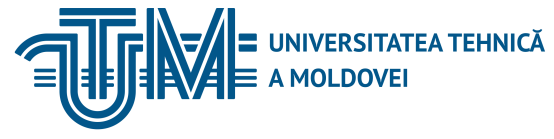 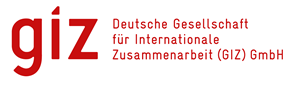 Autorizaţia de mediu pentru folosinţa specială a apei - este un act permisiv pentru utilizatorul de apă, eliberat de Agenția de Mediu, ce reglementează în complex captarea apelor naturale, utilizarea lor, precum şi evacuarea apelor utilizate în apele naturale de suprafață, în baza normelor de consum, regimului de evacuări stabilit în normativele deversărilor limitat admisibile de poluanţi DLA, condiţiile tehnice, ecologice şi igienice ale consumului uman şi procesului tehnologic de producere.
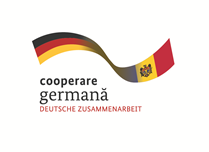 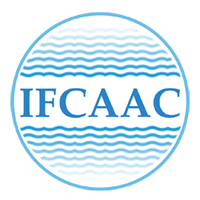 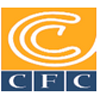 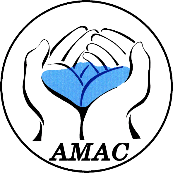 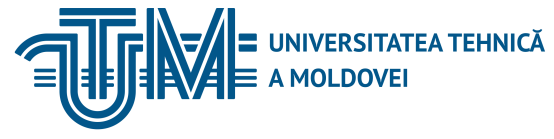 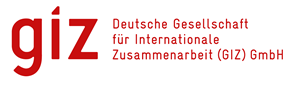 Cererea de eliberare a autorizaţiei de mediu pentru folosinţa  specială a apei
Toate cererile privind eliberarea actelor permisive se procesează exclusiv prin Sistemul informațional automatizat de gestionare și eliberare a actelor permisive (SIA GEAP).
SIA GEAP contribuie la facilitarea procesului de eliberare a actelor permisive atât pentru antreprenori, cât și pentru autoritățile publice emitente, prin utilizarea unui singur sistem informațional pentru gestionarea procesului de primire a cererilor, comunicare și schimb de informații între autoritățile implicate în eliberarea actelor permisive și ulterior eliberarea acestor acte. SIA GEAP formează resursa informațională Registrul actelor permisive.
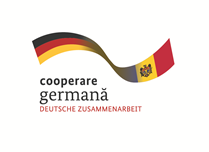 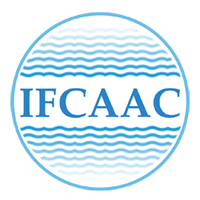 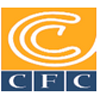 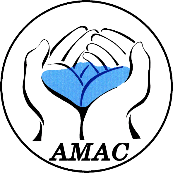 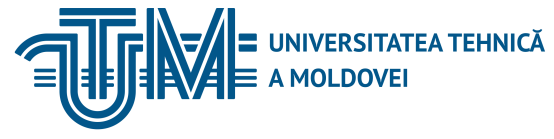 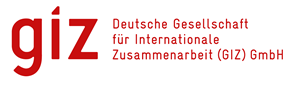 În cazul autorizării activităților de captare a apei din sursele de apă de suprafață și din cele subterane pentru aprovizionarea cu apă destinată consumului uman;
  1) Documentul care atestă dreptul de proprietate sau de folosință asupra terenului pe care este situat corpul de apă, asupra construcțiilor hidrotehnice, precum și a altor construcții destinate folosinței apelor;
 2) Planul și/sau schema terenului, cu indicarea construcțiilor hidrotehnice, după caz, a mijloacelor de măsurare a cantității de apă care urmează a fi folosită și deversată, precum și a altor construcții destinate folosinței apelor;
 3) Pașaportul prizei de apă  (pașaportul sondei arteziene, fîntînii de mină, pașaportul stației de captare a apei);
 4) Regulamentul de exploatare a barajelor, iazurilor și a lacurilor de acumulare (elaborat în conformitate cu Hotărîrea Guvernului nr. 977/2016);
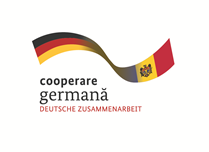 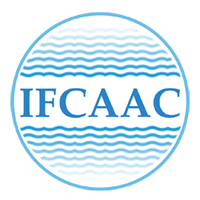 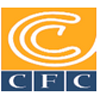 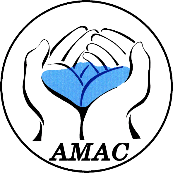 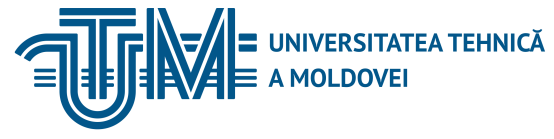 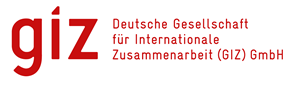 5) Calculele cantității de apă care urmează a fi folosită și a volumului de ape uzate;
 6) Planul de acțiuni/investiții privind protecția resurselor de apă în perioada de folosință a apei;
 7) Rezultatele analizelor fizico-chimice și/sau bacteriologice ale apei, efectuate de laboratoarele acreditate în domeniu;
 8) Contractul pentru folosirea sectorului de subsol (în cazul îmbutelierii apei și/sau captării apei mai mult de 1000 m3/zi);
 9) Contractul de transportare și recepție a apelor uzate pentru epurare, în cazul lipsei propriului sistem de evacuare și epurare a apelor uzate;
 10) Dovada publicării în presa locală a anunțului cu privire la solicitarea eliberării autorizației de mediu pentru folosința specială a apei.
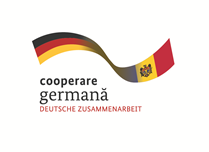 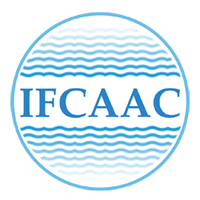 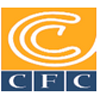 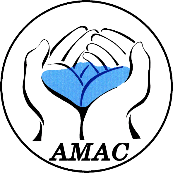 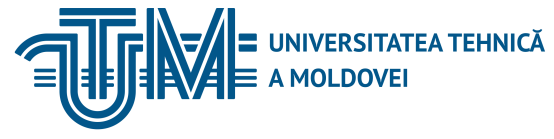 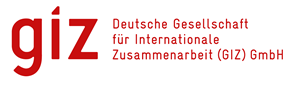 În cazul autorizării activităților de deversare a apelor uzate
 1) Planul și/sau schema terenului, cu indicarea construcțiilor hidrotehnice, după caz, a mijloacelor de măsurare a cantității de apă care urmează a fi folosită și deversată, precum și a altor construcții destinate folosinței apelor;
 2) Regulamentul de exploatare a barajelor, iazurilor și a lacurilor de acumulare (elaborat în conformitate cu Hotărîrea Guvernului nr. 977/2016);
 3) Calculele cantității de apă care urmează a fi folosită și a volumului de ape uzate;
 4) Rezultatele analizelor fizico-chimice și/sau bacteriologice ale apei, efectuate de laboratoarele acreditate în domeniu;
 5) Dovada publicării în presa locală a anunțului cu privire la solicitarea eliberării autorizației de mediu pentru folosința specială a apei.
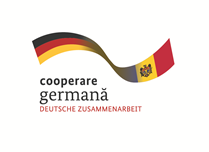 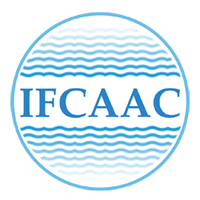 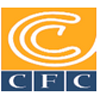 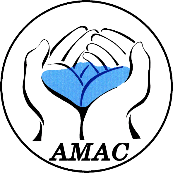 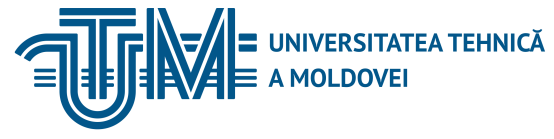 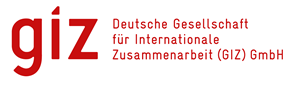 Condiţiile de deversare a apei uzate prevăzute în autorizaţia de mediu pentru folosinţa specială a apei se revizuiesc la fiecare 3 ani. (art.42)
Titularul autorizaţiei înaintează instituţiei competente cerere de revizuire cu cel puţin 3 luni înainte de expirarea termenului de 3 ani. La cerere se anexează descrierea procesului de deversare şi copia rapoartelor de monitorizare furnizate.
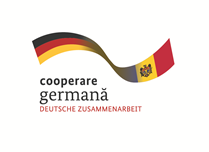 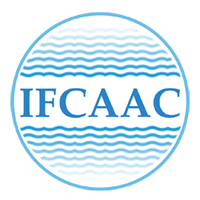 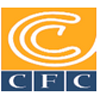 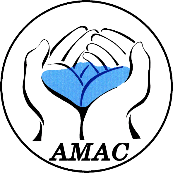 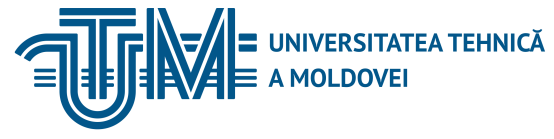 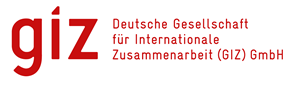 Legea nr. 1422 din 17.12.1997 privind protecția aerului atmosferic(https://www.legis.md/cautare/getResults?doc_id=108699&lang=ro)
       Autorizarea emisiilor de poluanţi de la surse fixe de poluare.
Emisia în atmosferă a poluanţilor de la sursele fixe de poluare se admite, numai în baza autorizaţiei eliberate de Agenția de Mediu
  Persoanele fizice și juridice care, direct sau indirect, prin activitatea lor, afectează calitatea aerului atmosferic sînt obligate să solicite și să obțină de la autoritatea emitentă autorizația pentru emisia în atmosferă a poluanților de la surse fixe de poluare. 
În acest caz, solicitantul prezintă, fie pe suport de hîrtie, la sediul autorității, fie în format electronic, prin intermediul Sistemul informațional automatizat de gestionare și eliberare a actelor permisive (SIA GEAP) următoarele acte:
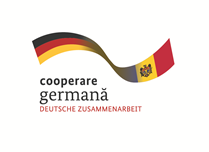 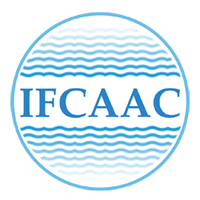 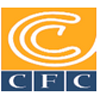 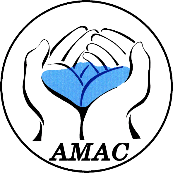 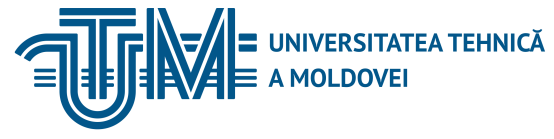 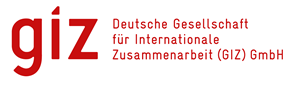 a) cererea în care se indică informaţii privind: denumirea, forma juridică de organizare, IDNO-ul, adresa juridică ori numele, prenumele, seria şi numărul buletinului de identitate, IDNP-ul solicitantului autorizației; genul de activitate, integral sau parţial, pentru a cărui desfăşurare se solicită autorizația;
 b) raportul privind normativele ELA, elaborat de laboratoarele acreditate în modul stabilit.
   Autorizaţia obligă titularul să îndeplinească anumite condiții speciale privind:
 a) respectarea normativelor ELA de poluanţi;
 b) respectarea graficului şi a procedurii de verificare a emisiilor în aerul atmosferic, coordonate cu autoritatea emitentă;
 c) implementarea măsurilor de reducere a efectelor poluării şi de protecţie a mediului.
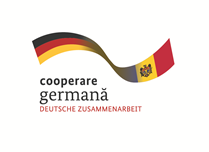 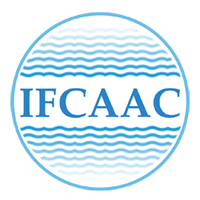 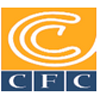 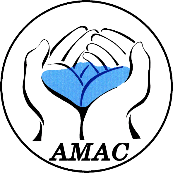 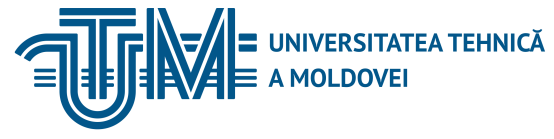 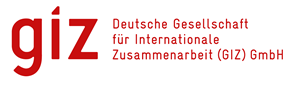 Vă mulțumim pentru atenție!
In cooperare cu
Proiect co-finanțat de
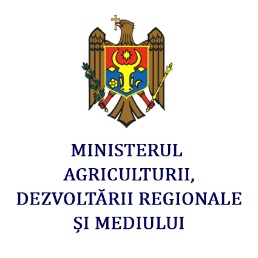 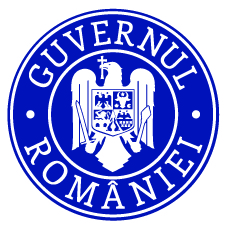 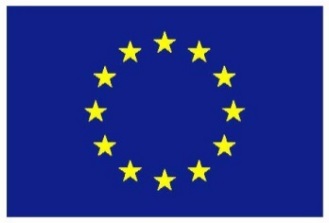 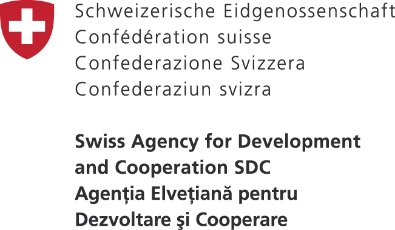 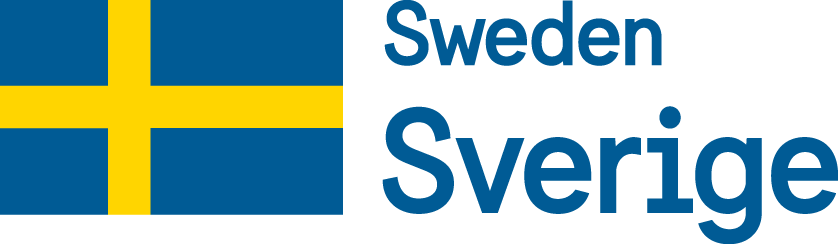 06/10/2021